Erasmus+ KA1

„Nowe kompetencje zawodowe kluczem do sukcesu”

16.06 – 13.07.2019 Sofia, Bułgaria
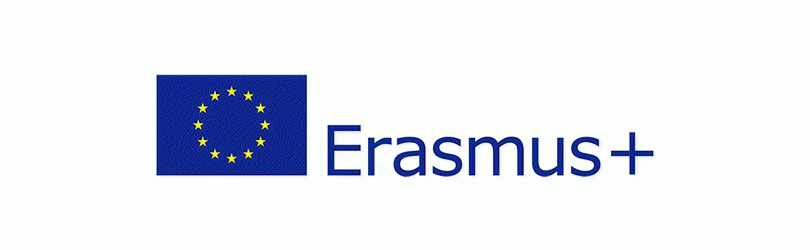 Cele projektu i staży
Ułatwienie młodzieży  wchodzenia na rynek pracy UE przez doradztwo i staże zagraniczne

 Podniesienie kompetencji zawodowych u uczniów w zawodach technik budownictwa i technik urządzeń i systemów energetyki odnawialnej
Uczestnicy staży
14 uczniów, 1 dziewczynka i 13 chłopców

Uczniowie z klas 3st,2 at,1at 

Kształcący się w zawodach technik urządzeń i systemów energetyki odnawialnej oraz technik budownictwa
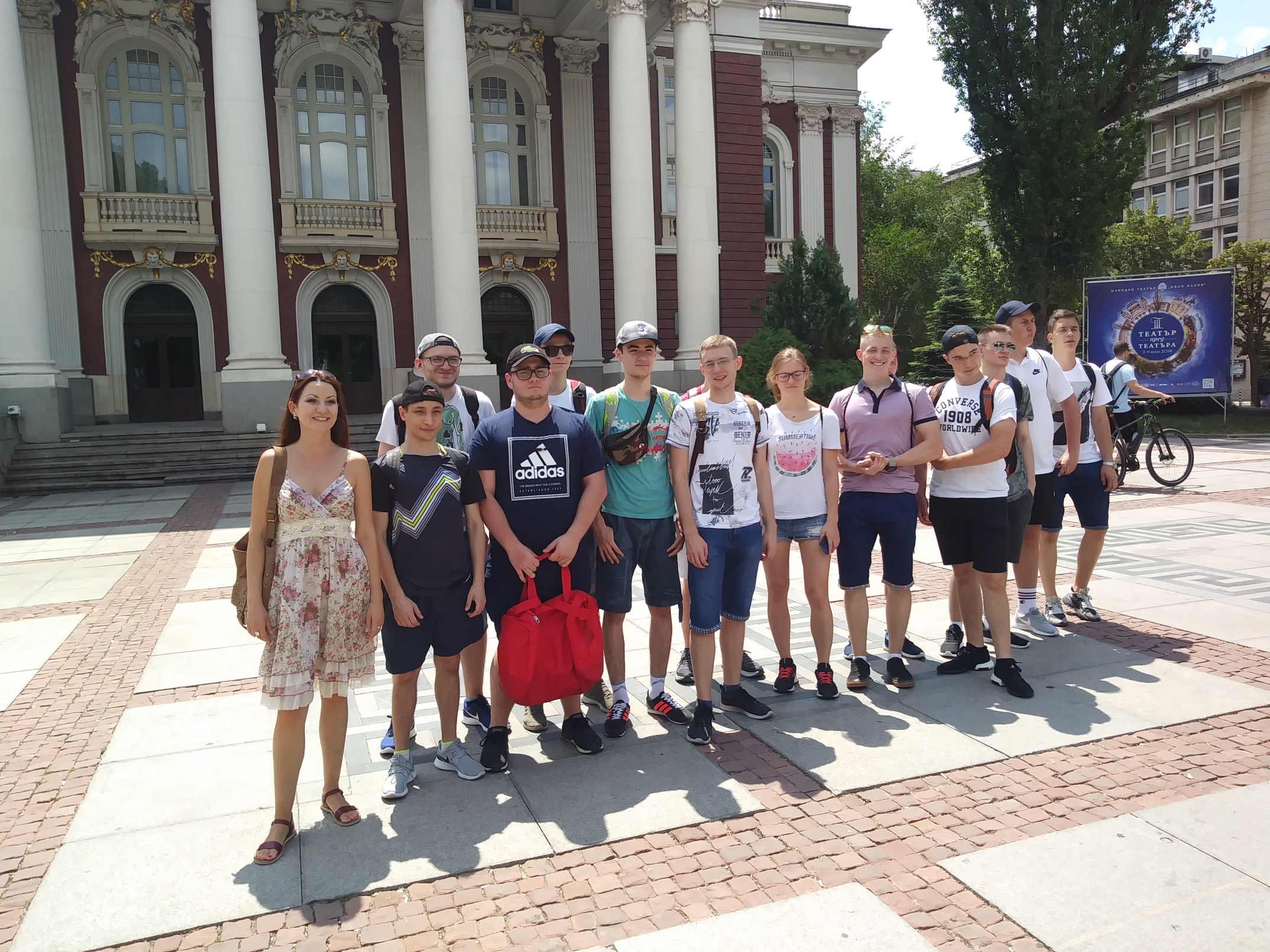 Program pobytu i rezultaty
Uczniowie pracowali w firmach z branży energii odnawialnych i budowlanej
Uczniowie realizowali program kulturowy
Wszystkie cele i rezultaty projektu zostały osiągnięte
Uczniowie podnieśli swoje kompetencje zawodowe, językowe i osobiste  tak potrzebne w kształceniu zawodowym
Uczniowie zdobyli formalne potwierdzenie nowo nabytych kompetencji na poziomie europejskim.
Nowości technologiczne i innowacyjne rozwiązania
Podczas staży energetycy odnawialni poznali najnowocześniejszą instalację geotermalną ,klimatyzacyjną i solarną zamontowaną w szkole Saint George International  School & Preschool w Sofii
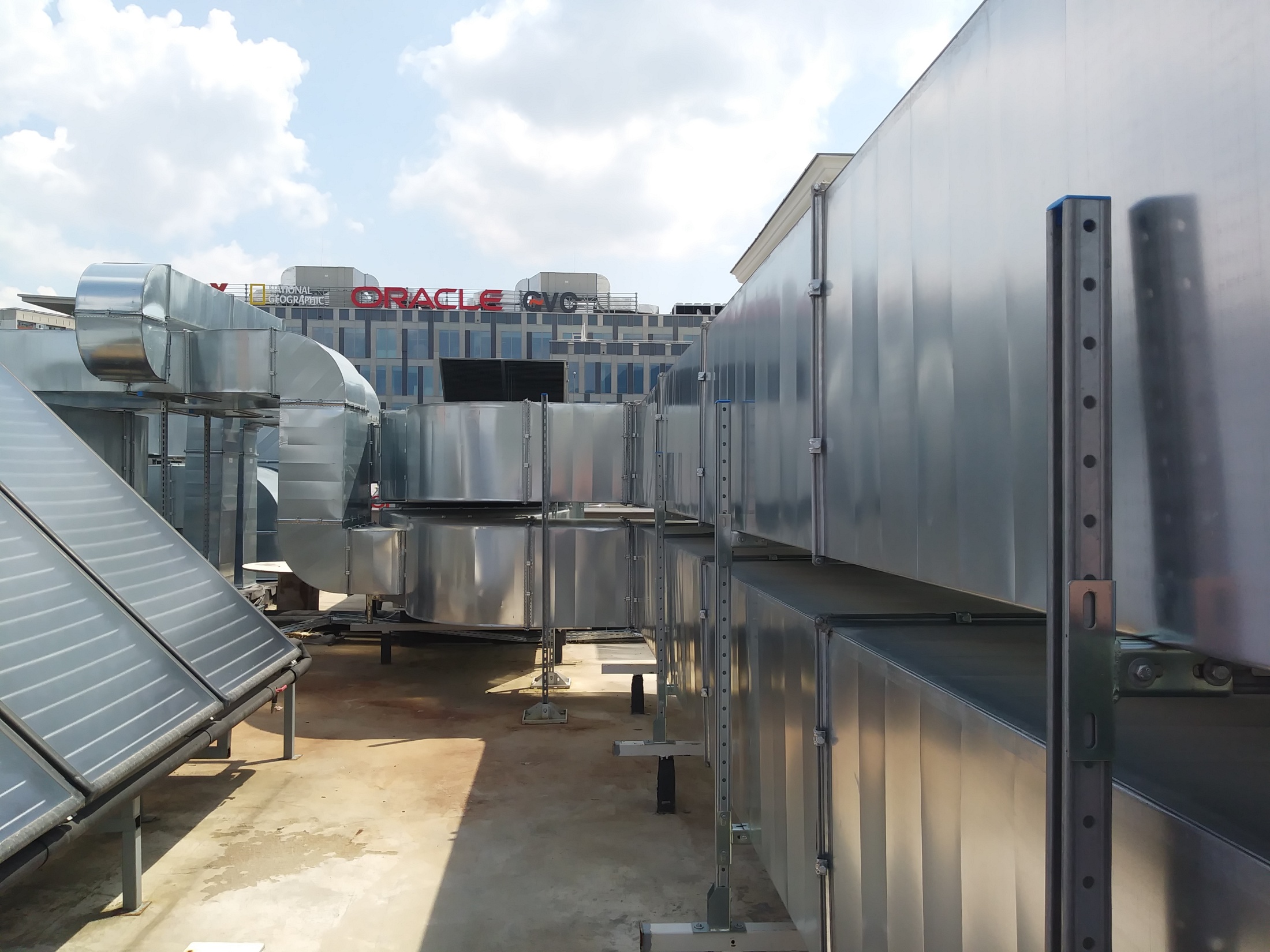 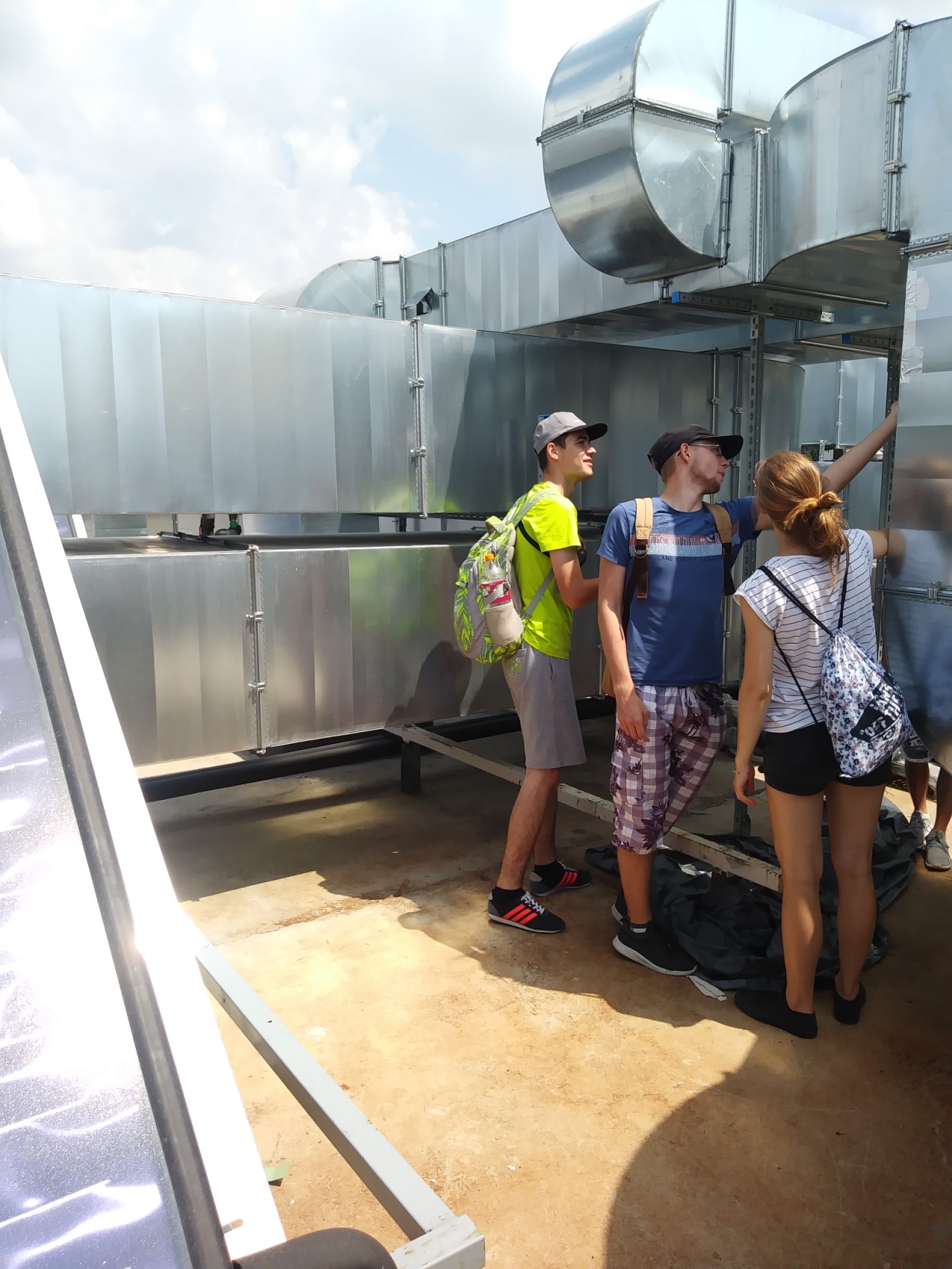 Mobilności Erasmus+ KA1 w roku szkolnym 2019/2020
1)Staże zawodowe w Malaga, Hiszpania w terminie 09.02.2020-07.03.2020, wyjazd 12 uczniów,
  -w tym 4 z technikum architektury krajobrazu,
  -5 uczniów  z technikum budownictwa, 
  -3 uczniów ze szkoły branżowej  oraz 1 nauczyciel opiekun;
Mobilności Erasmus+ 2019/2020
2) Staże zawodowe w Sofii, Bułgaria  w terminie 14.06.2020-11.07.2020, wyjazd 16 uczniów, w tym 4 uczniów z technikum architektury krajobrazu,4 z technikum systemów i urządzeń energetyki odnawialnej, 8 z technikum  budownictwa, oraz 2 nauczycieli opiekunów;
3)Szkolenie Job Shadowing w Braga, Portugalia w terminie 16.02.2020-22.02.2020 ,wyjazd 4 nauczycieli o specjalnościach  budownictwo
Działania projektowe Erasmus+
Rekrutacja uczniów i nauczycieli na mobilności
Przygotowanie językowe z języków obcych , kulturowe i pedagogiczne
Promocja projektu 
Upowszechnianie rezultatów projektu
     1/10-12.X.2019  Dni Erasmus+     2/Europejski Tydzień Umiejętności Zawodowych  
      listopad 2019
     3/Dni Uczenia się Dorosłych 
      kampania ogólnopolska      15.09.2019-15.10.2019